GLOBAL ECONOMIC SHOCKS AND THEIR IMPACT ON FINANCIAL MARKETS VOLATILITY
Miloš Pjanić
University of Novi Sad, Faculty of Economics Subotica, Republic of Serbia

Jelena Andrašić
University of Novi Sad, Faculty of Economics Subotica, Republic of Serbia

Miloš Đaković
University of Novi Sad, Faculty of Economics Subotica, Republic of Serbia
Figure 1: Volatility S&P 500 index – movement of the VIX index between 2004 and 2014
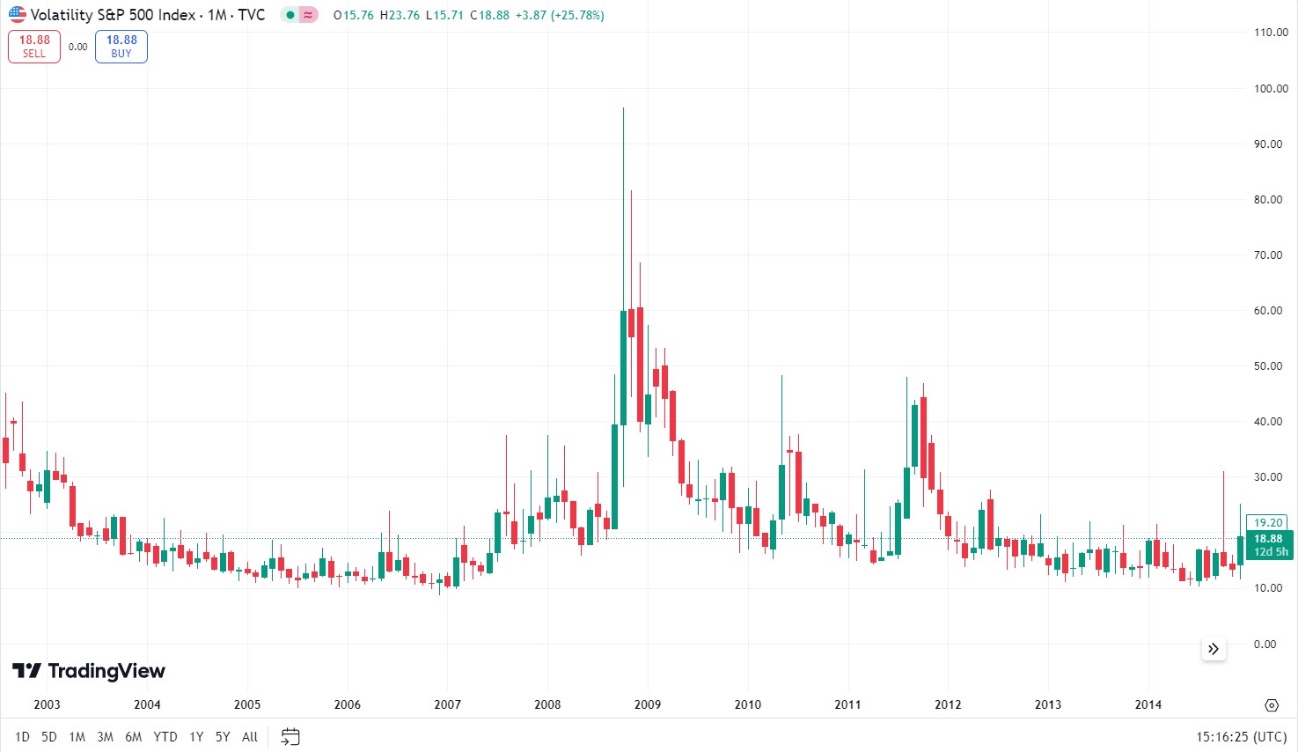 Figure 2: The value of the S&P 500 index before, during and after the financial crisis
Figure 3: Volatility S&P 500 index – movement of the VIX index between 2017 and 2024
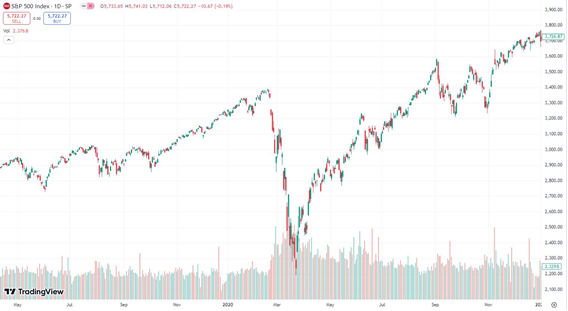 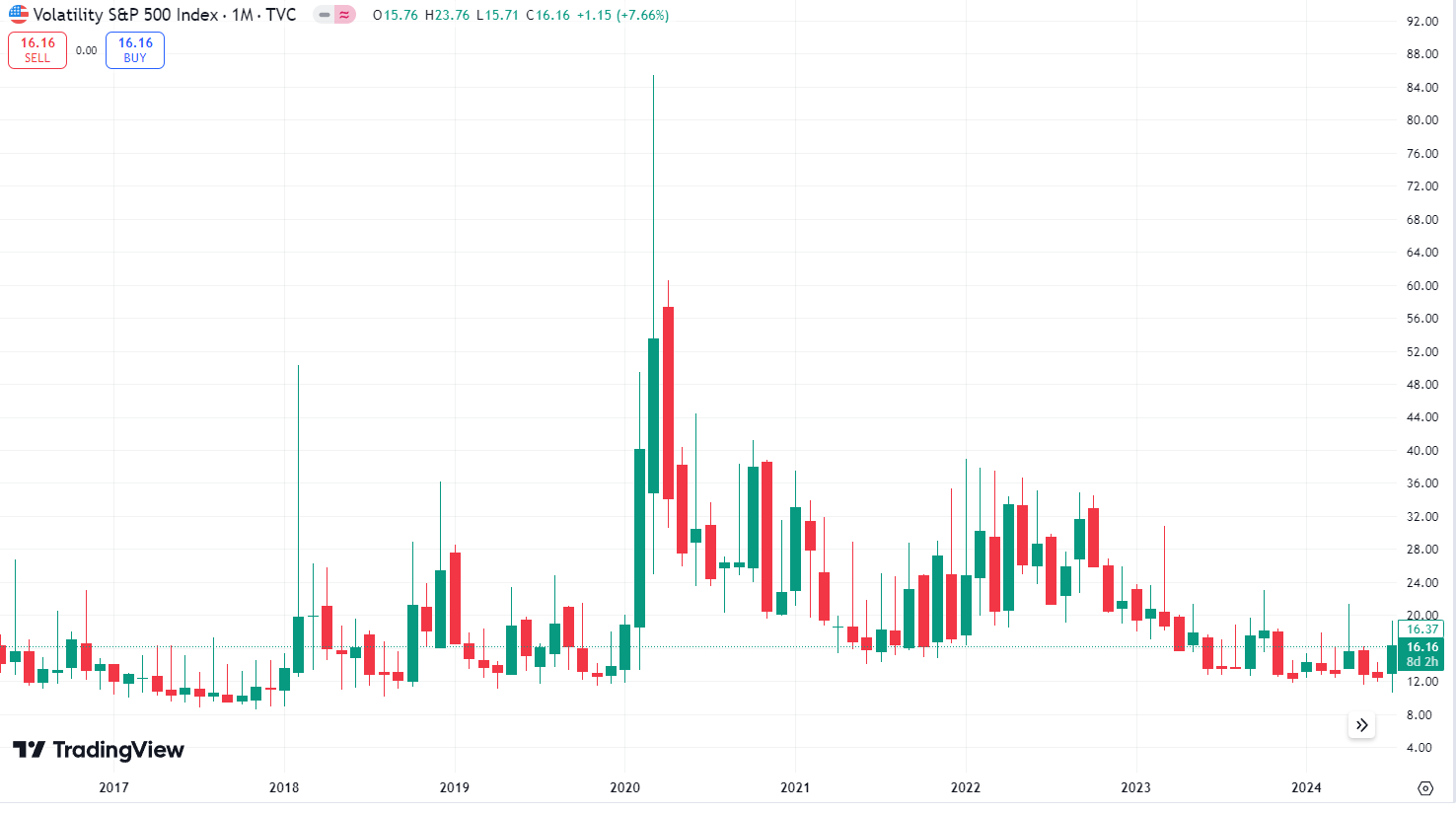 Figure 4: S&P 500 index – S&P 500 index decline
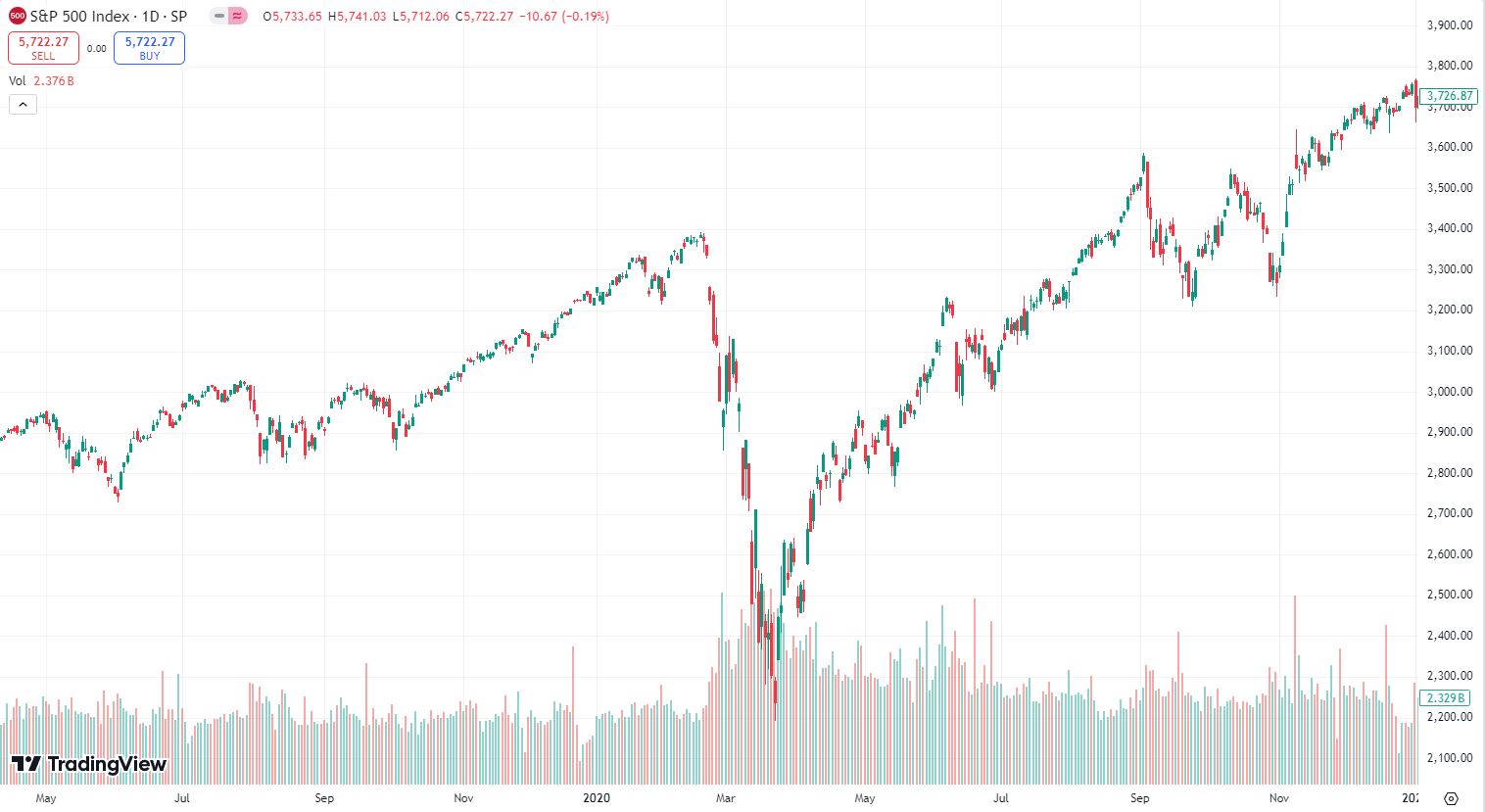